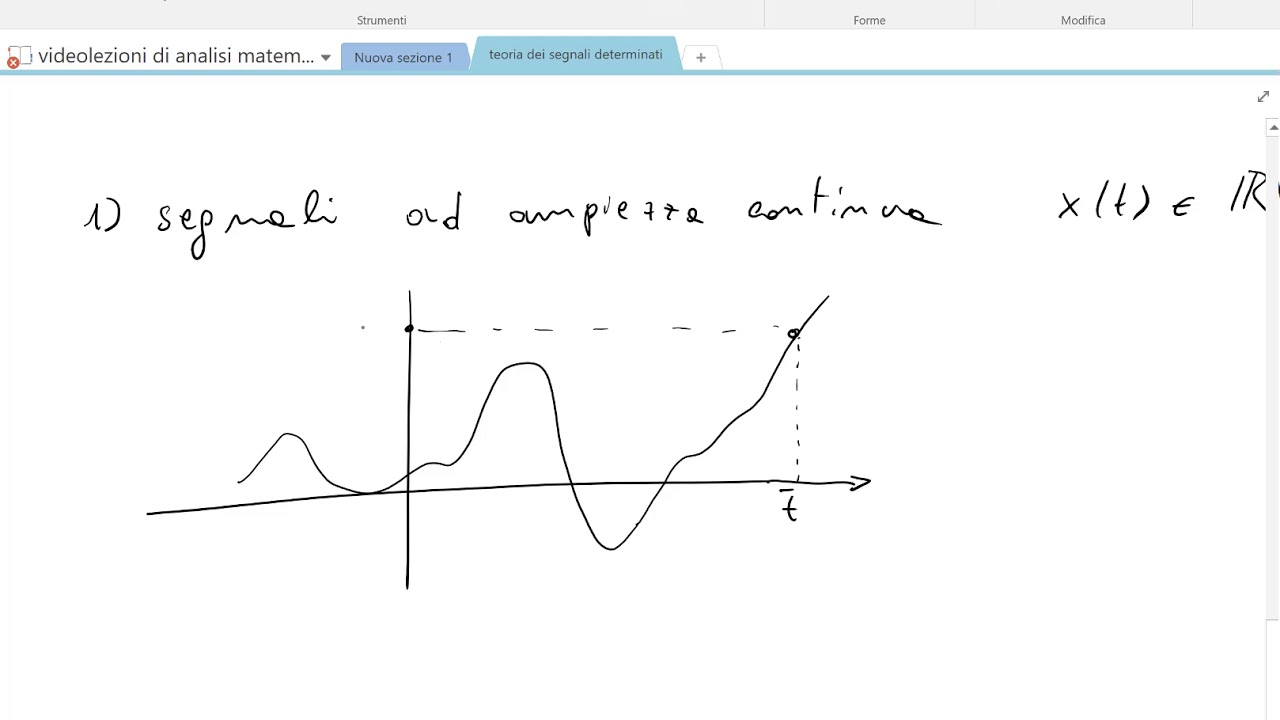 Teoria dei Segnali
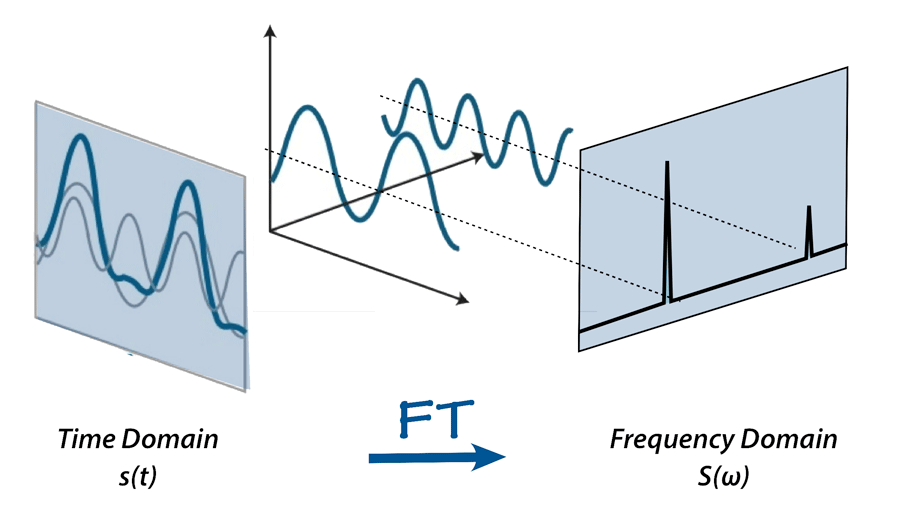 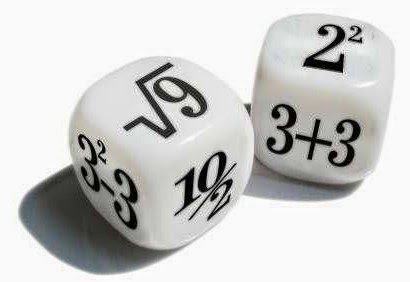 Corso di Laurea: 
Scienze Nautiche Aeronautiche e Meteo-Oceanografiche
Anno Accademico: 2023/2024
Crediti: 9 CFU
Docente: Giampaolo Ferraioli
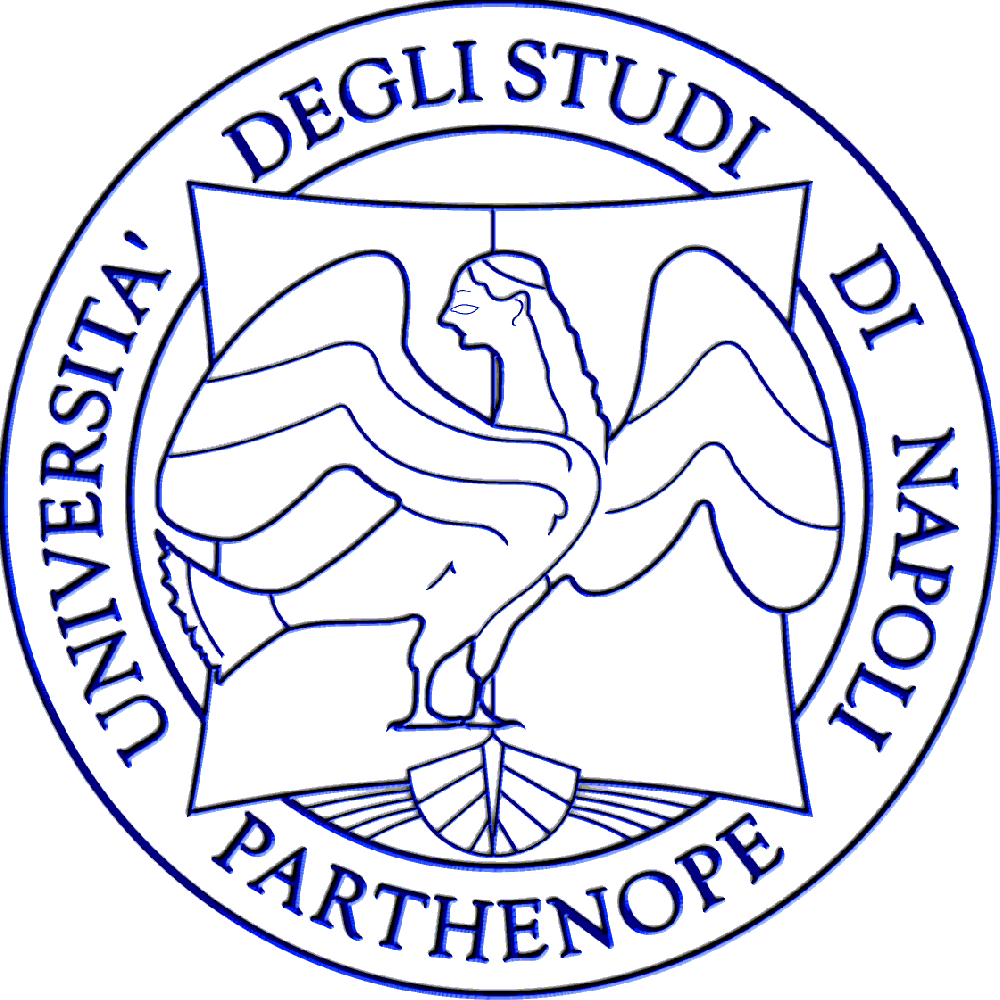 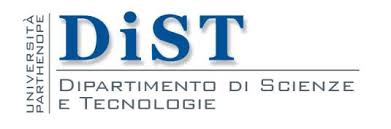 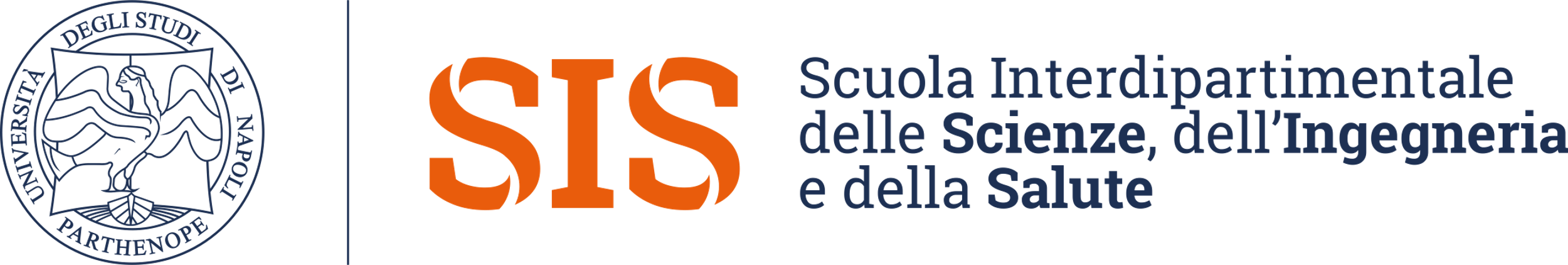 Sommario
Convoluzione
Definizione di Sistema
Sistemi LTI
Convoluzione
L’operazione di convoluzione tra due segnali a TC è definita nel seguente modo:
La Delta di Dirac è l’elemento neutro della convoluzione
Convoluzione
Per segnali di energia il calcolo della convoluzione è analogo a quello della correlazione, eccetto per l’operazione di ribaltamento (non presente nel caso della correlazione).
La convoluzione di un segnale pari con se stesso coincide con la funzione di autocorrelazione.
ES:
Proprietà della FT
*Con dimostrazione
Definizione di Sistema
Un sistema è un modello matematico che descrive la relazione tra due segnali, uno identificato come segnale di ingresso e l’altro come segnale di uscita
E’ un qualunque dispositivo, o apparato, che produce un effetto (uscita) in corrispondenza di una sollecitazione (ingresso)
Ad es: amplificatore, sistema di telecomunicazioni, circuito elettrico,…
Dal punto di vista matematico, un sistema è identificato da una trasformazione che ad un segnale di ingresso fa corrispondere un ben determinato segnale di uscita
Giampaolo Ferraioli – Università “Parthenope” a.a. 2009/2010
Definizione di Sistema
In generale il segnale di uscita dipende dall’andamento complessivo del segnale di ingresso. Spesso però si indica con:
Un sistema può essere rappresentato graficamente nel seguente modo:
I sistemi godono di diverse proprietà. Per i nostri scopi, ci limiteremo ad analizzare due sole proprietà: la proprietà di linearità e la proprietà di invarianza temporale.
Definizione di Sistema
Un sistema si dice lineare se a esso è applicabile il principio di sovrapposizione degli effetti.
Dato un segnale di ingresso:
il sistema risponde con un segnale di uscita del tipo:
Se vale il principio di linearità, i seguenti schemi a blocchi sono equivalenti (principio di sovrapposizione)
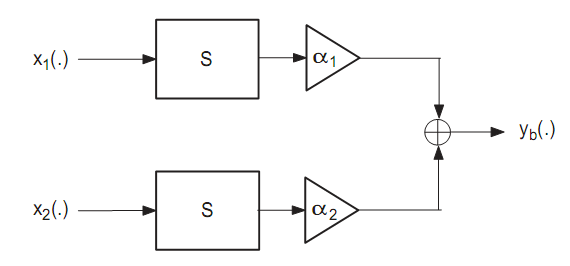 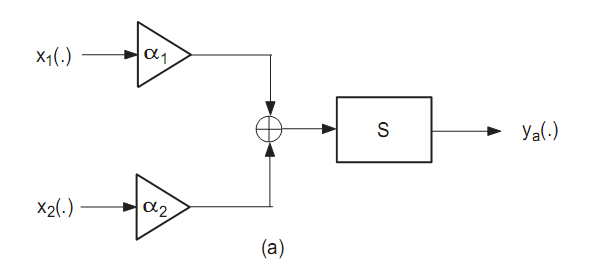 Definizione di Sistema
Consideriamo un sistema caratterizzato dalla seguente relazione ingresso-uscita:
Un sistema si dice tempo-invariante (o stazionario) se la risposta corrispondente all’ingresso traslato nel tempo ha la stesso andamento della risposta al segnale originario non traslato, purché la si trasli della stessa quantità.
In pratica:
Sistemi LTI
Un sistema che possiede sia la proprietà di linearità, sia la proprietà di tempo-invarianza prende il nome di Sistema Lineare Tempo Invariante (LTI).
E’ possibile caratterizzare in maniera esaustiva il comportamento dei sistemi LTI.
Per i sistemi LTI è possibile misurare la cosiddetta risposta impulsiva, ovvero l’uscita in corrispondenza di un ingresso di tipo impulsivo. Tale segnale viene indicato con:
Può essere ricavata applicando in ingresso un segnale impulsivo e misurando l’uscita. La risposta impulsiva permette di determinare, per i sistemi LTI, la risposta a qualsiasi segnale di ingresso
10
Giampaolo Ferraioli – Università “Parthenope” a.a. 2009/2010
Sistemi LTI
Ricordiamo la proprietà della Delta di Dirac (elemento neutro della convoluzione):
Calcoliamo l’uscita relativa a tale ingresso
Sfruttando la proprietà di linearità, si può scrivere:
Sfruttando la proprietà di tempo invarianza si può scrivere:
Sistemi LTI
La relazione
rappresenta la relazione costitutiva (fondamentale) di un sistema LTI: il segnale di uscita può essere calcolato attraverso la convoluzione tra il segnale di ingresso e la risposta impulsiva del sistema.
La conoscenza della risposta impulsiva caratterizza completamente il comportamento del sistema.
Sistemi LTI
Sfruttando la FT è possibile ottenere la risposta del sistema a qualsiasi segnale di ingresso.
Dove H(f) è la risposta in frequenza del sistema, definita come la Trasformata di Fourier della risposta impulsiva
La risposta in frequenza permette di calcolare la FT del segnale di uscita mediante una moltiplicazione tra la FT del segnale di ingresso e la risposta in frequenza stessa. E’ possibile quindi calcolare il segnale di uscita nel dominio del tempo anti-trasformando il segnale Y(f)
La risposta impulsiva caratterizza completamente il sistema nel dominio del tempo, la risposta in frequenza caratterizza completamente il sistema nel dominio della frequenza
Sistemi LTI
Lo spettro di ampiezza del segnale in uscita è legato allo spettro del segnale in ingresso mediante la relazione
Le componenti spettrali del segnale in ingresso sono amplificate in corrispondenza delle frequenze alle quali la risposta in ampiezza assume valori diversi dallo zero. Sono attenuate in corrispondenza delle frequenze alle quali la risposta in ampiezza assume valori prossimi allo zero (comportamento filtrante o selettivo in frequenza)
I sistemi LTI vengono chiamati filtri: permettono di trattenere alcune componenti frequenziali e “lasciare passare” altre.
Giampaolo Ferraioli – Università “Parthenope” a.a. 2009/2010
Sistemi LTI
Ad es:
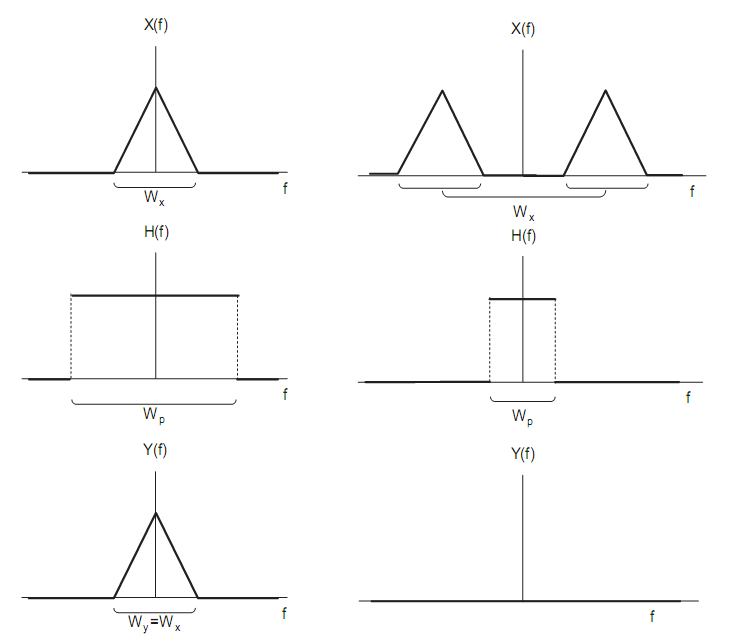 A seconda delle componenti che vengono fatte passare, i filtri si distinguono in: Filtri Passa-Basso, Passa-Alto e Passa-Banda
Giampaolo Ferraioli – Università “Parthenope” a.a. 2009/2010